Межрегиональный автотуризм и туристическое брендирование объектов дорожного сервиса как драйвер развития туризма и бизнеса в регионе
Куликов Виктор Викторович
БШ РСПП, эксперт по развитию исторических дорог 
компании Локус Консалтинг Групп
Знак уже не только указывает,он формирует потребность
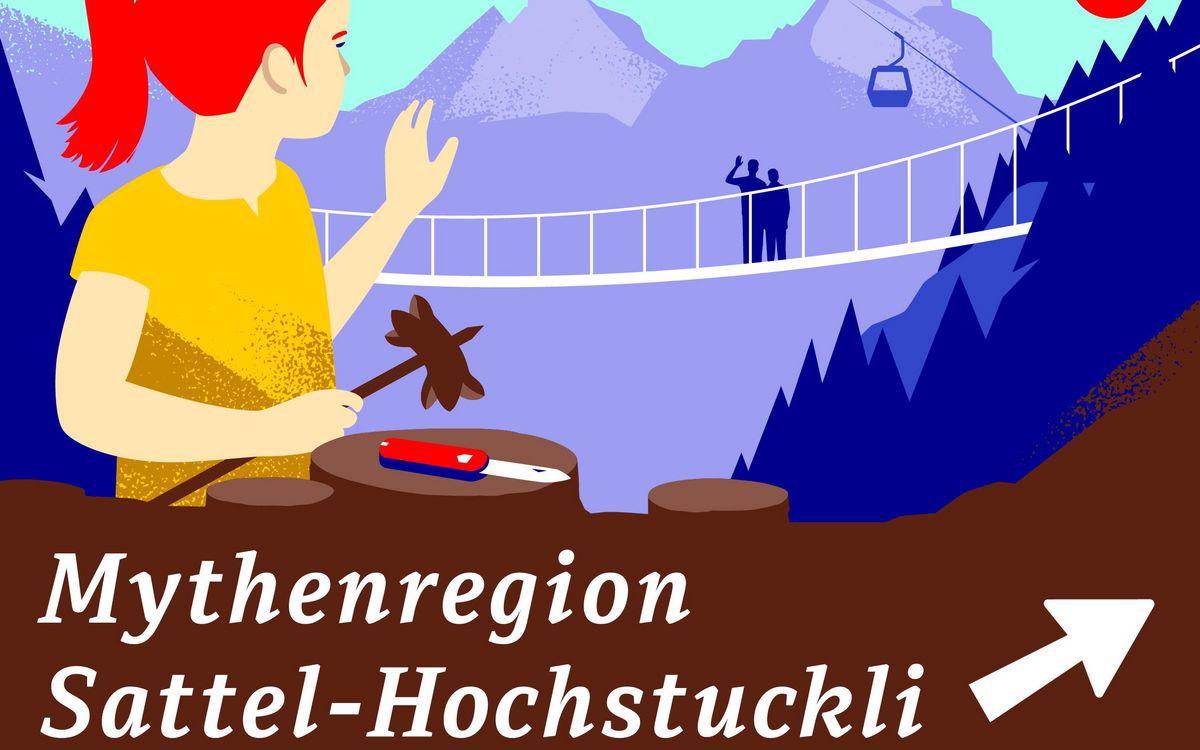 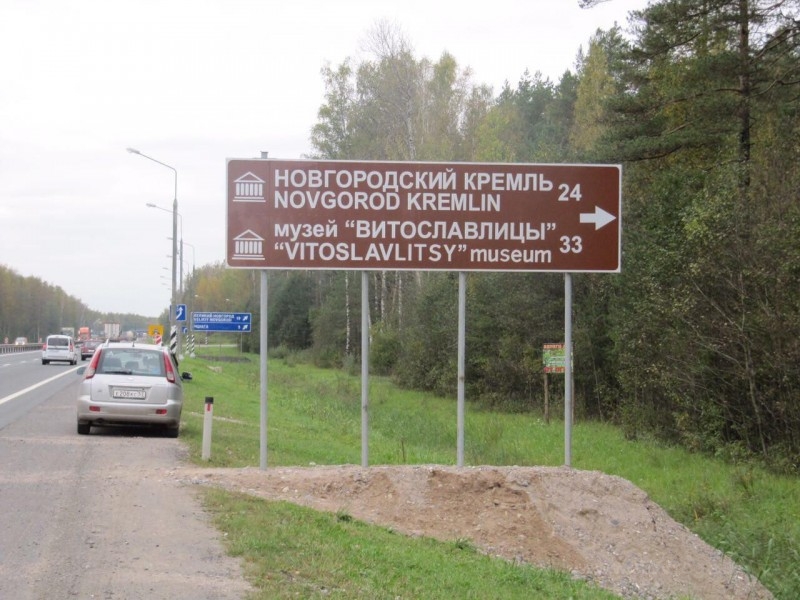 Обычный знак в России старого поколения. Он указывает, дает малополезную из-за развития систем навигации информацию. Фактические он захламляет визуальное пространство. Он вреден.

Дорожный знак нового поколения в Швейцарии
 На знаке уже закодированы все правила «продажи» основных брендов этого места – что можно купить, активности и образ себя в регионе
2
Во-первых, это красиво. Немного искусства – это очень важно.
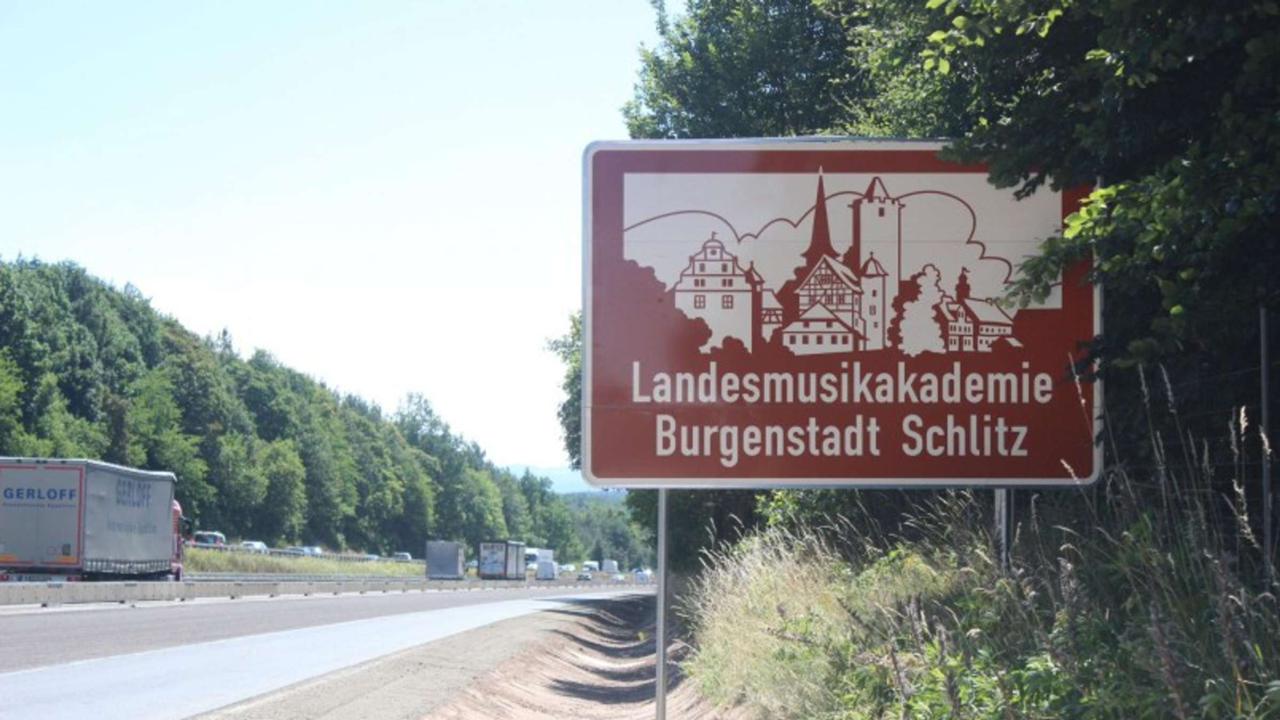 Казалось бы, что плохого ? Все хорошо…
Ясно, четко и красиво. 

Но этого уже мало.
Дорога – как арт-пространство
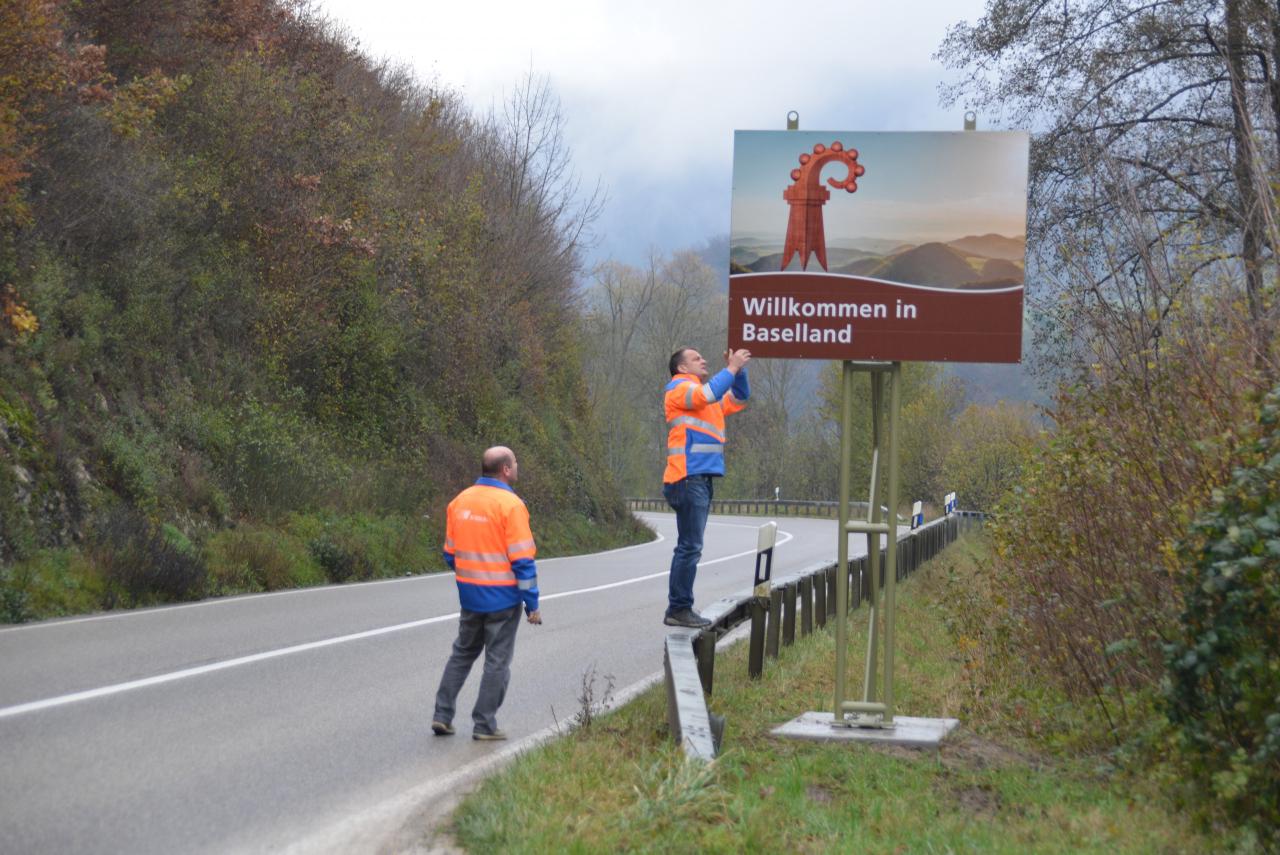 Вот такие знаки уже около 6-7 лет назад стали основным трендом. Главное - в них есть искусство и загадка.
«Коричневый» знак должен быть маяком, три раза увидишь – и обязательно заедешь.
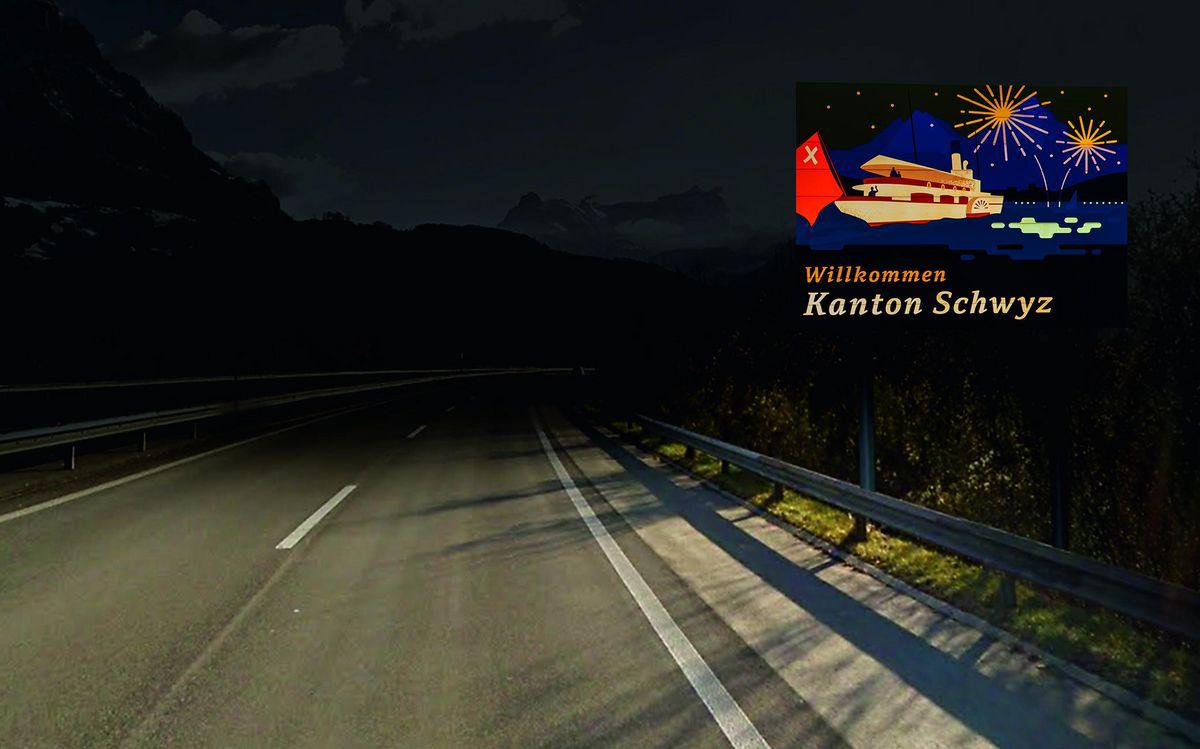 4
Новая эмоциональность знака
БАНАЛЬНЫЕ, НО НЕОПРОВЕРЖИМЫЕ ВЫВОДЫ
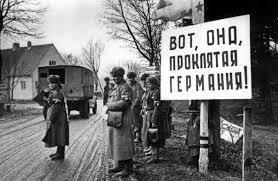 Хороший знак – фотографируемый знак
7
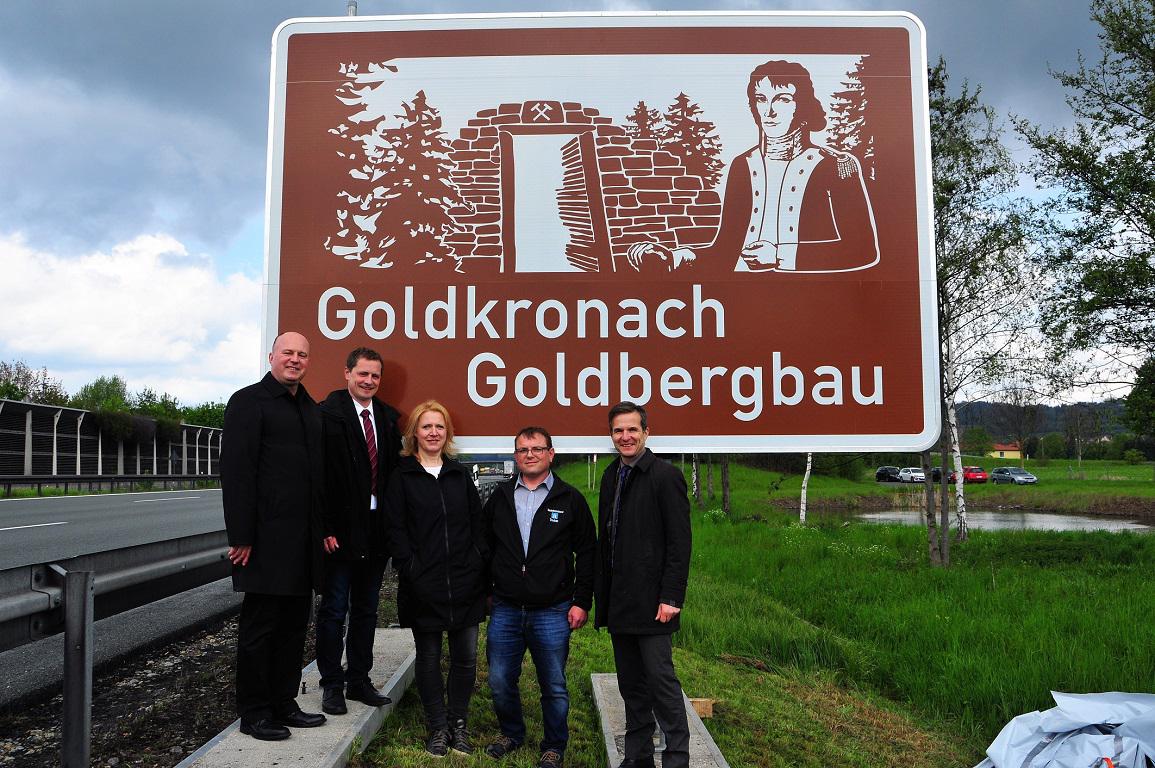 Больше истории. Дорога как легенда
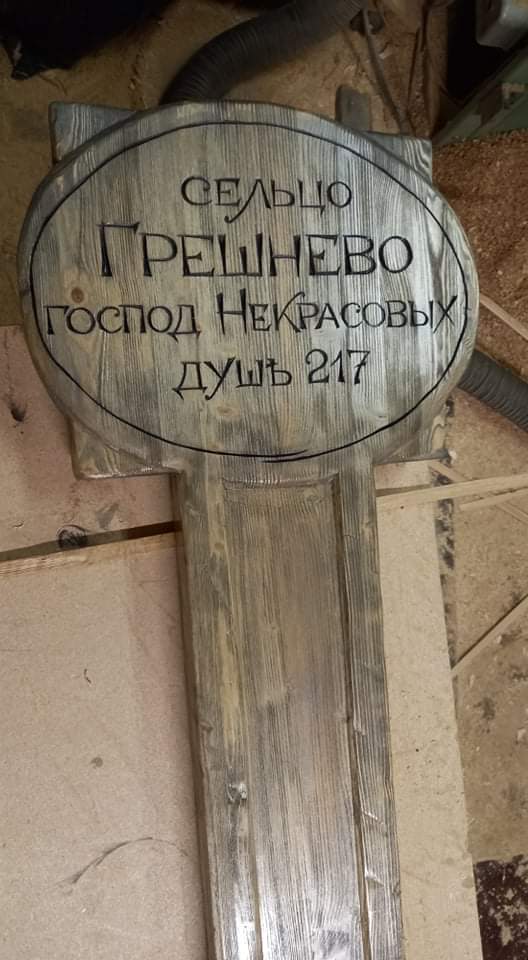 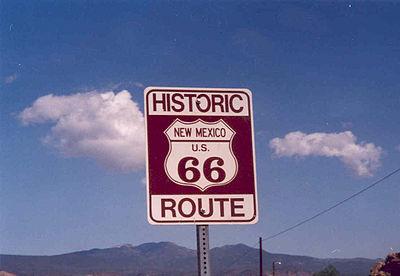 Единая тема. Дорога – это комикс.
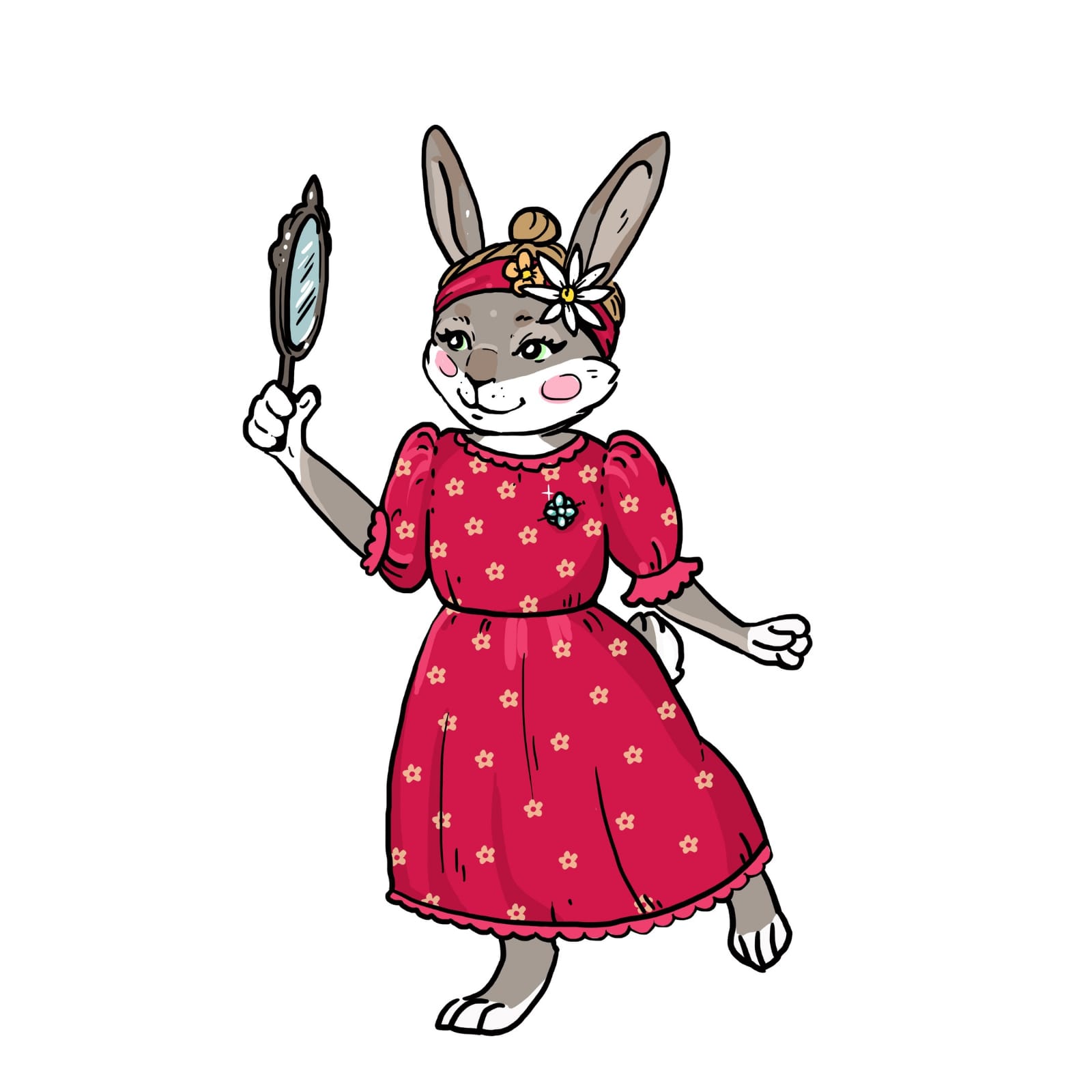 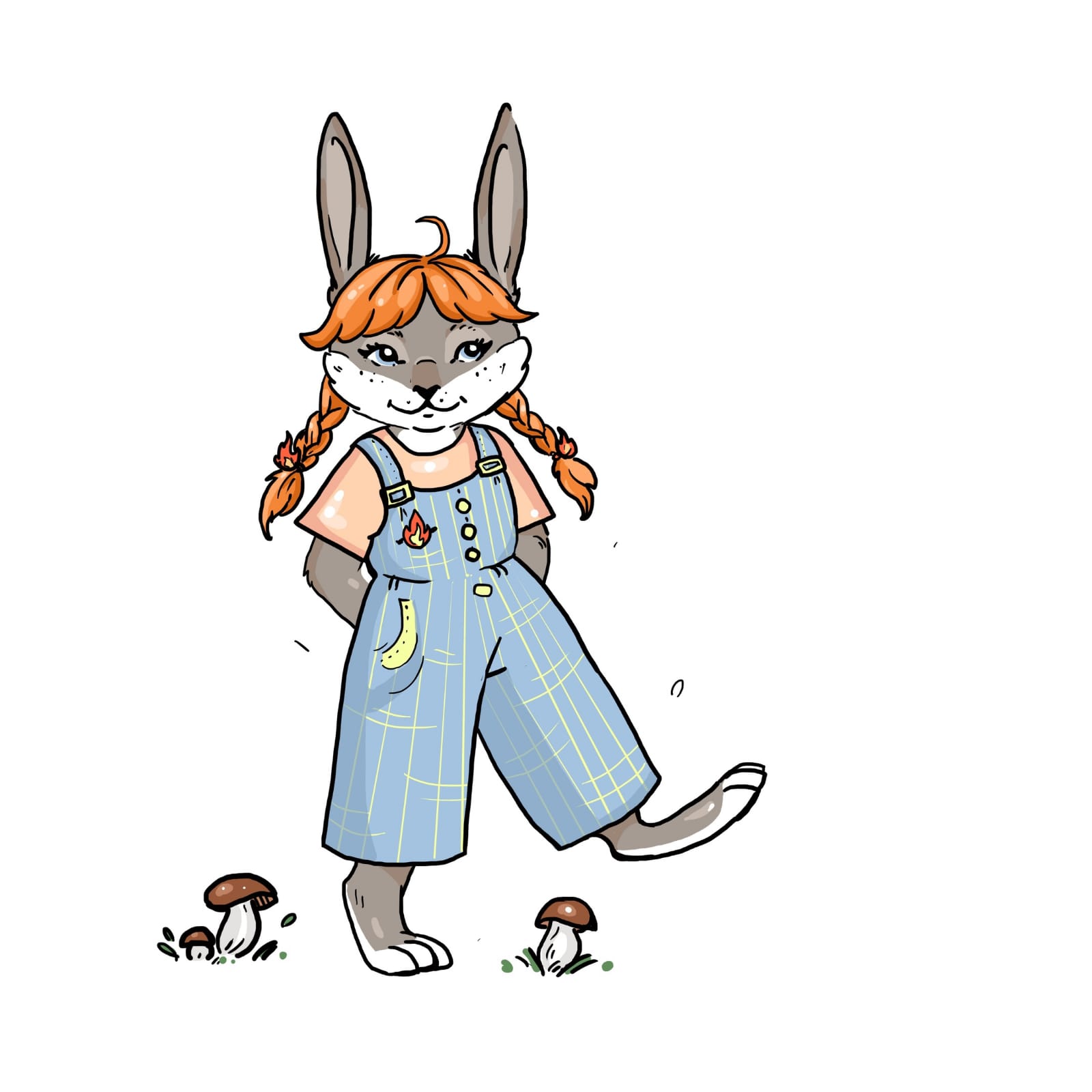 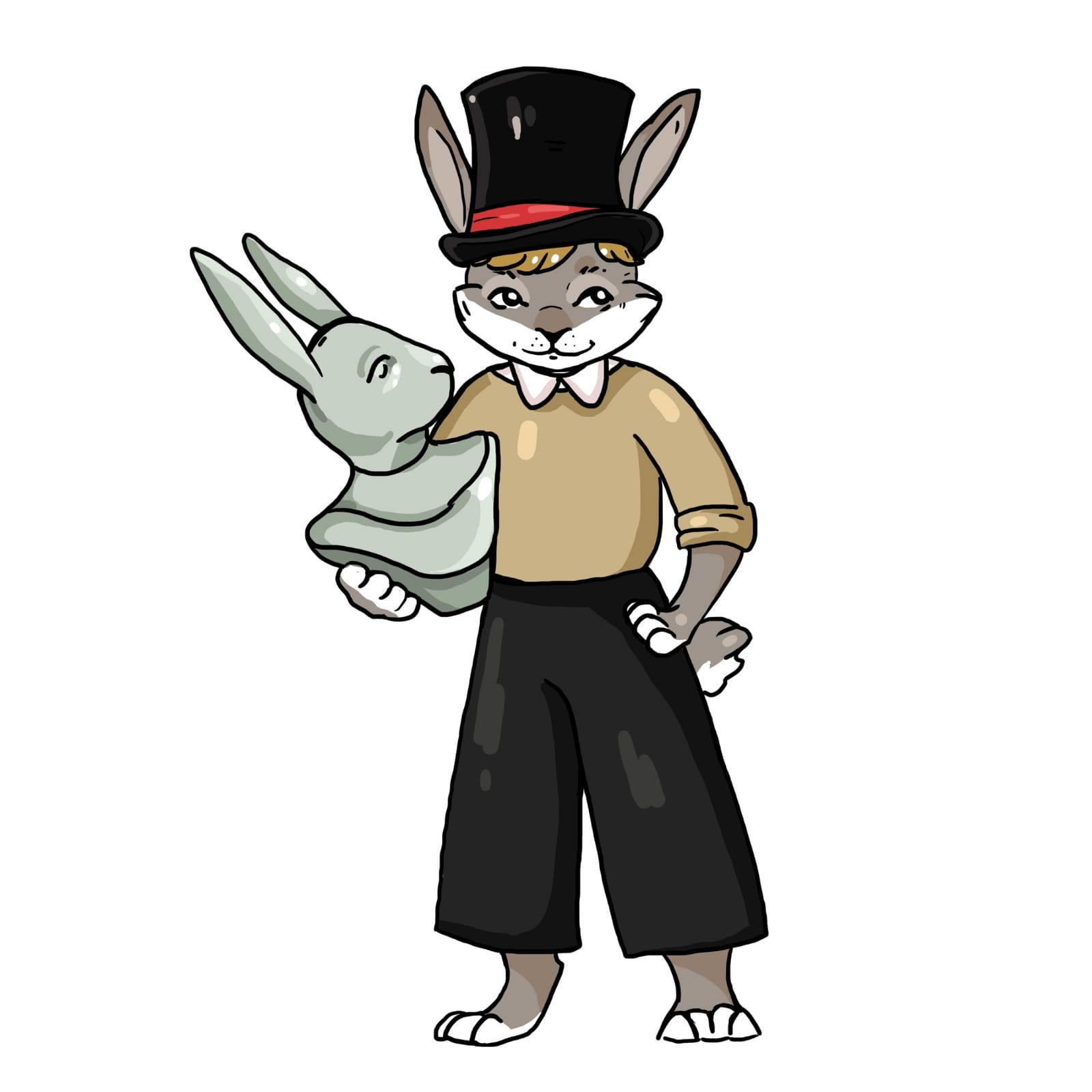 Наполнить дорогу смыслами. Подтолкнуть,  чтобы в следующий раз свернуть.
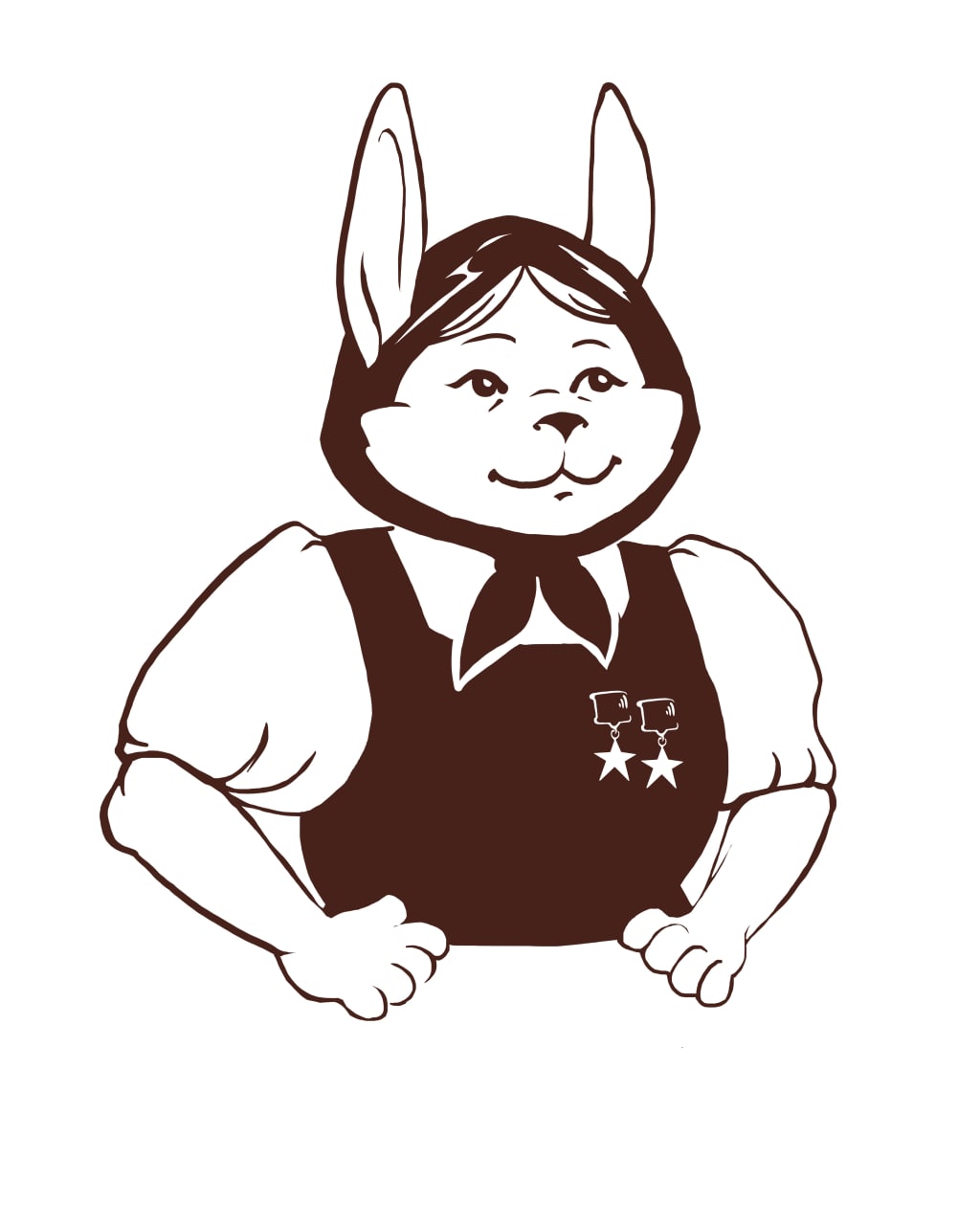 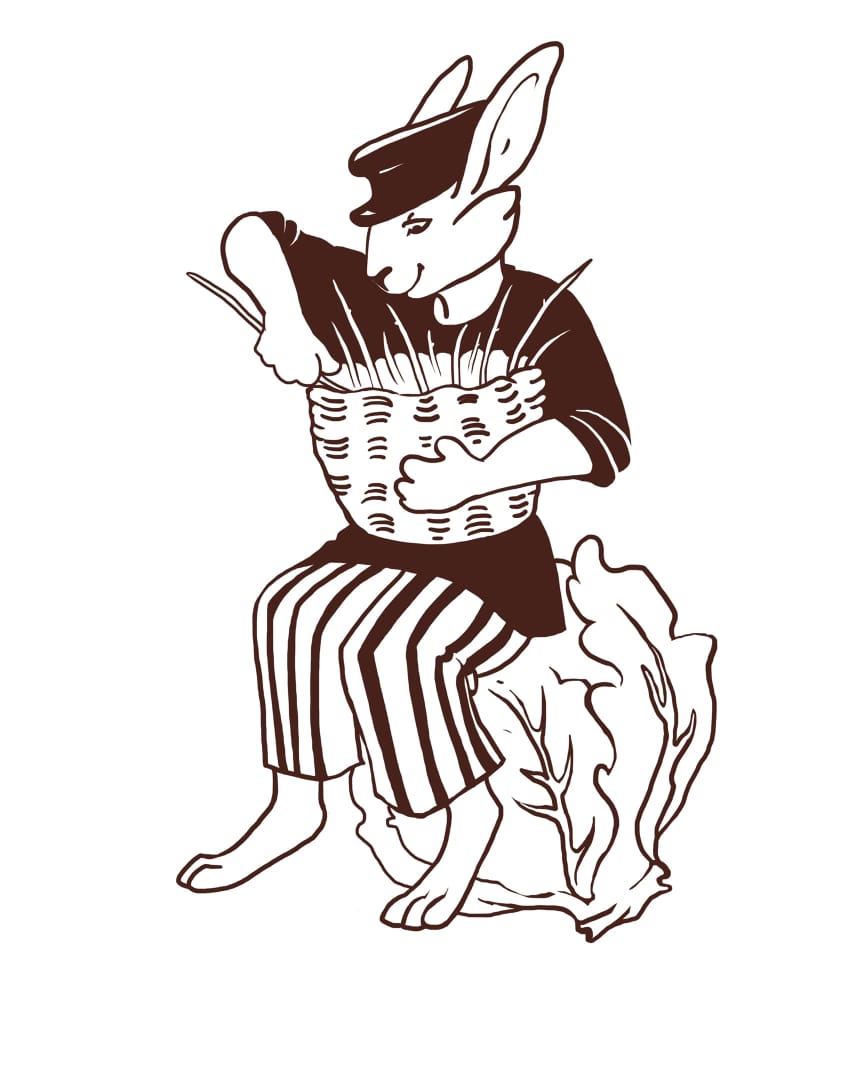 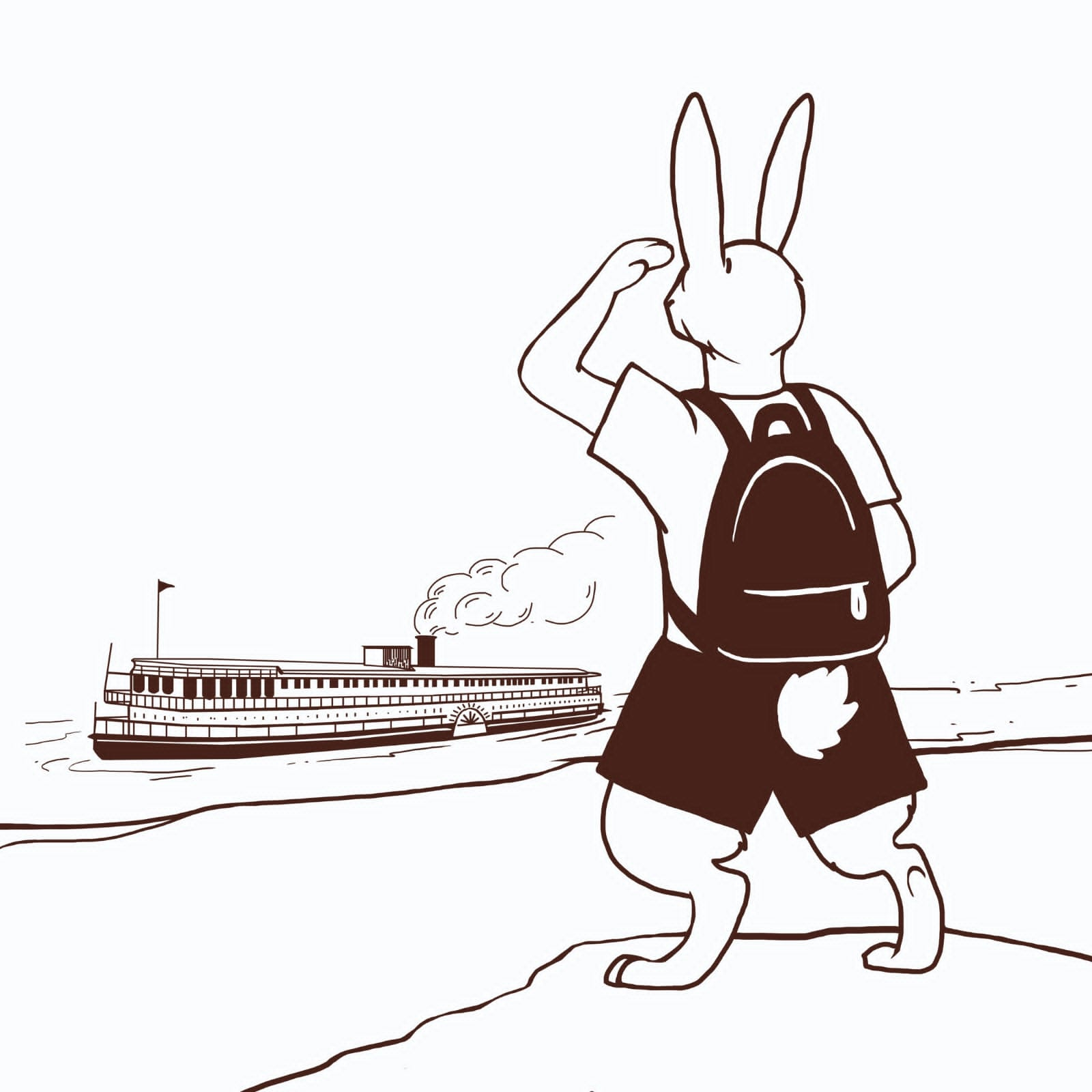 Больше географии. Не километров, а смыслов
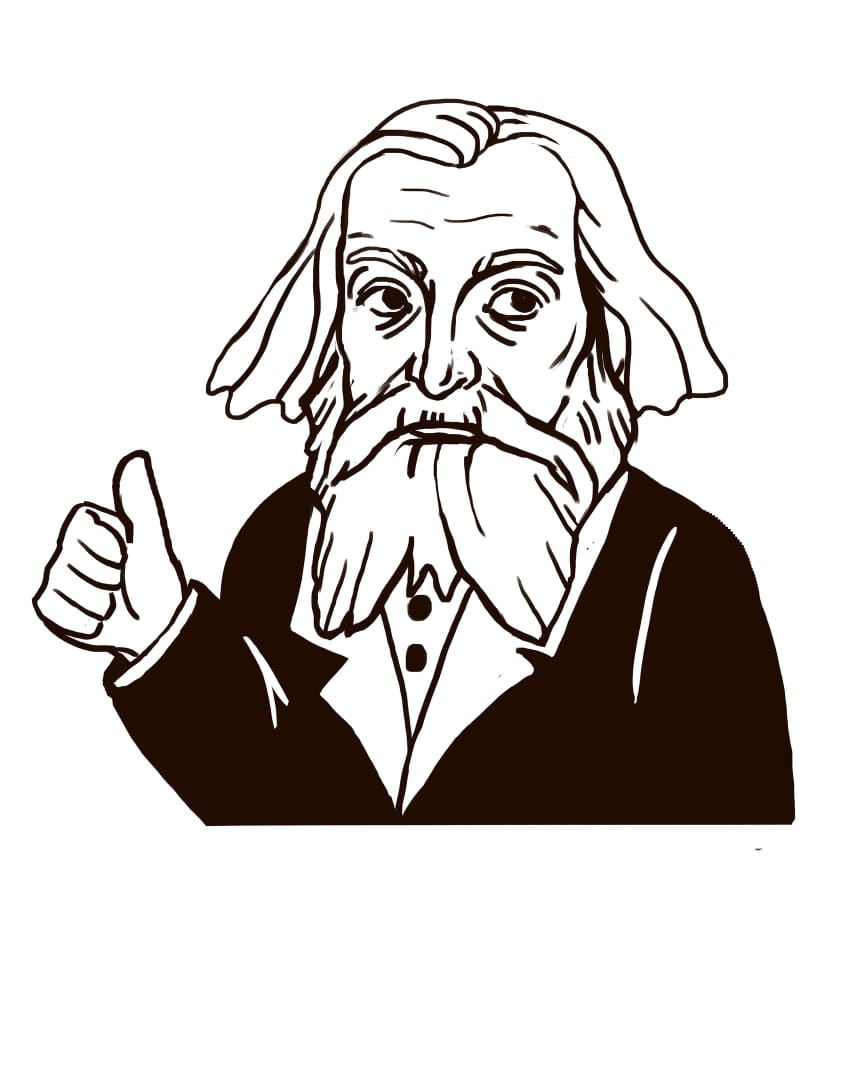 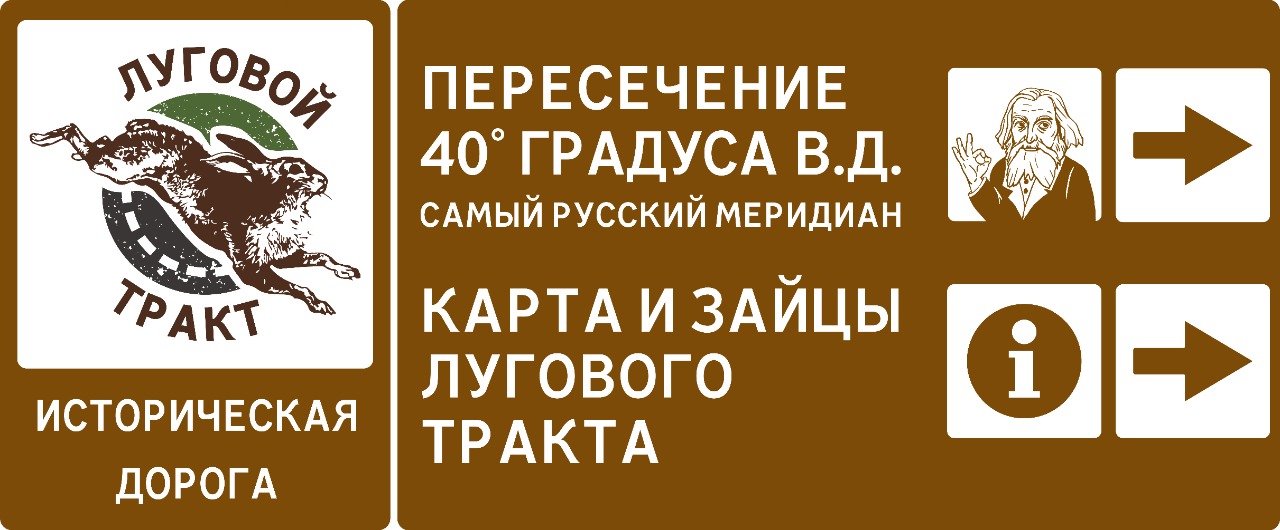 Исторические дороги – необходима работа над ошибками
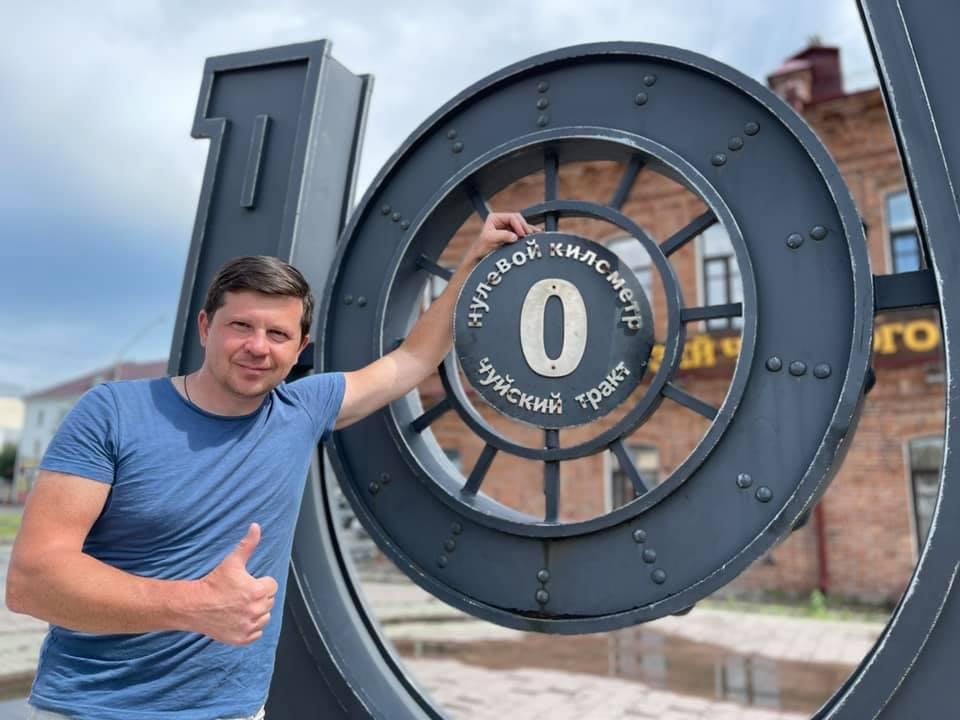 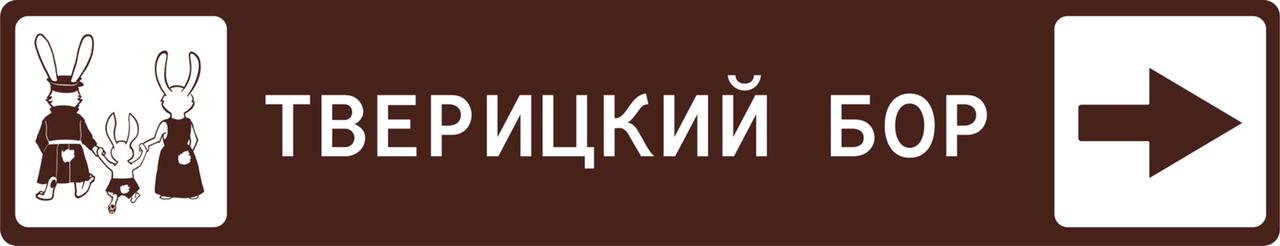 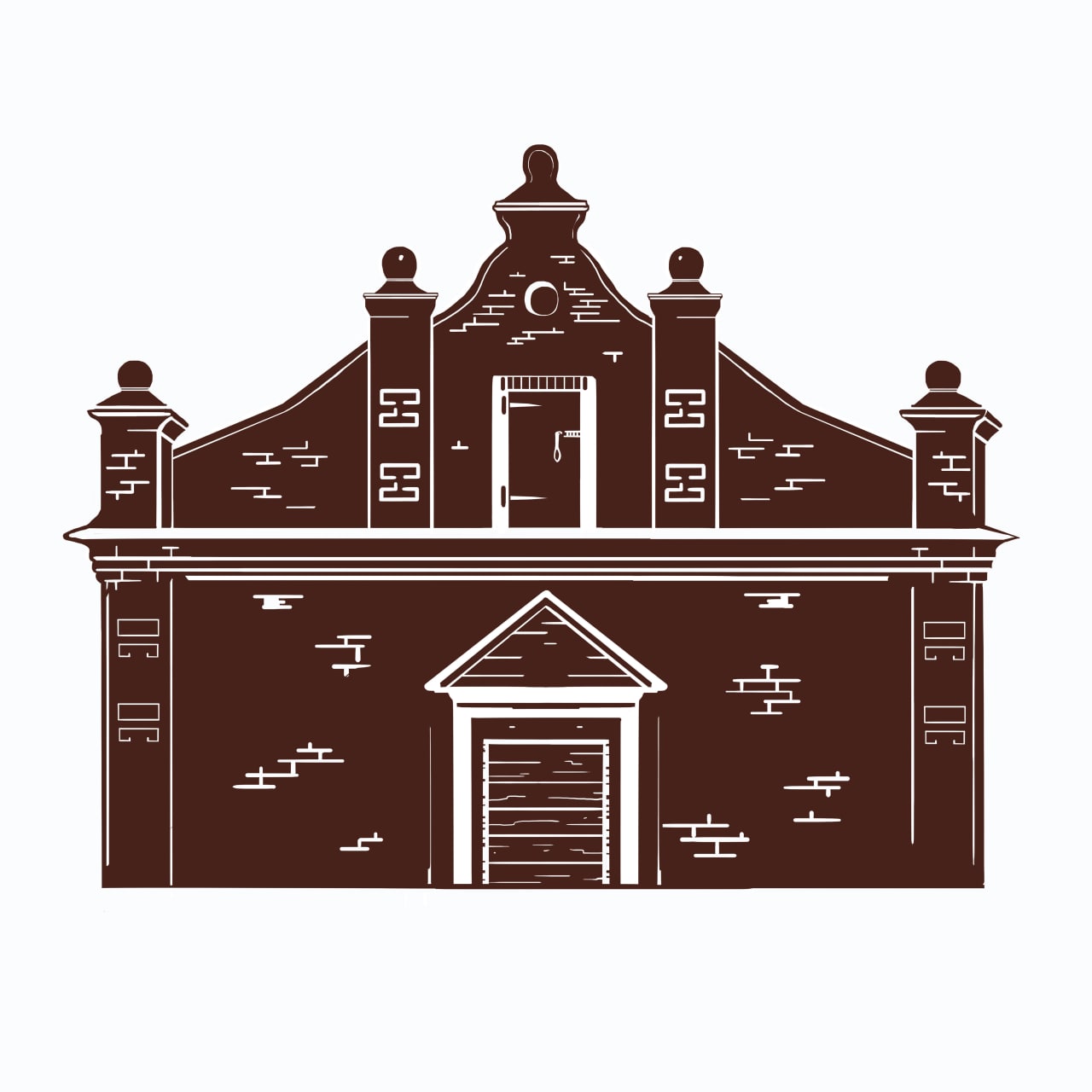 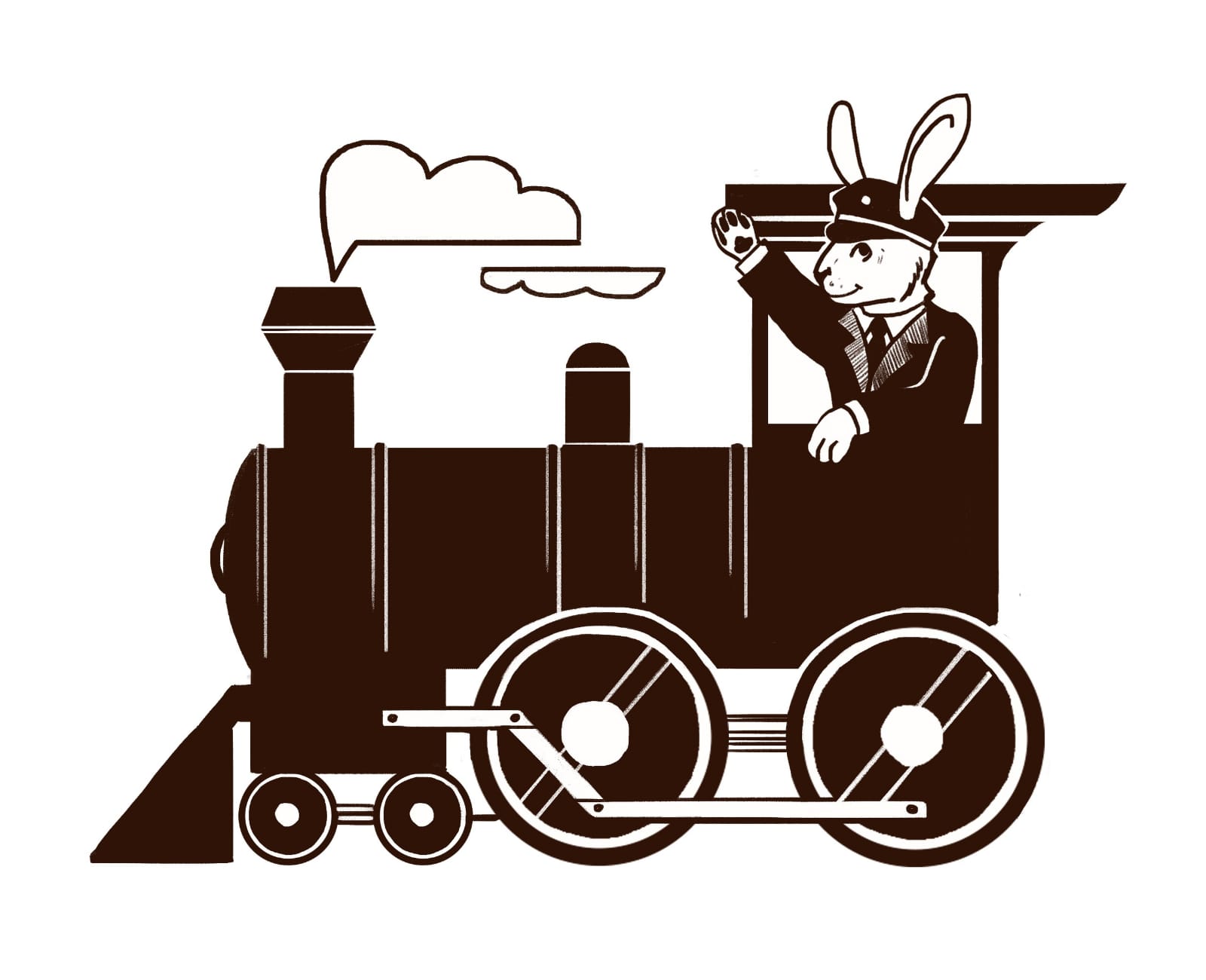 БЛАГОДАРЮ ЗА ВНИМАНИЕ!